Cancer Cluster Concerns in West Virginia
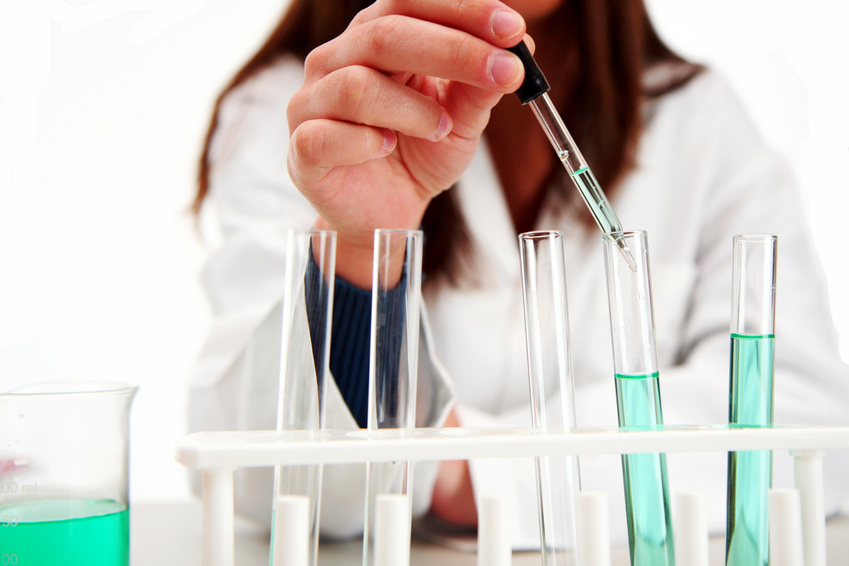 Shawn Farley, MHA, CTR
Director
Office of Epidemiology and Prevention Services
National Program of Cancer Registries Program Review
April 24-25, 2019
Cancer Concern Challenges
West Virginia is located within the Appalachian mountains with a population of 1.8 million.1 It is made up of small communities isolated by terrain, making single digit counts of cancer in these communities seem significant.
West Virginia’s population has decreased over the past decade.2  Population movement makes geocoding and tracking cancer concerns over time more challenging.
Precise population counts and demographic profiles are not available for small communities, making mortality and incidence rates difficult to calculate (unknown error rate, no age-adjustment).
The leading cause of death in West Virginia is cancer,3 unlike the nation which is currently heart disease.4
West Virginia ranks the second highest in the nation in the prevalence of poor health behaviors, second highest for adult smoking, highest in obesity, and third highest for overall cancer prevalence.5
Cancer facts from the cancer registry have not been well received in communities as emotions are high during public meetings.
1
How Do Cluster Concerns Start In West Virginia?
Significantly high rates of a cancer in our annual burden report identified by the cancer registry epidemiologists.
Inquiry about a cancer concern from a physician, citizen or citizen’s group.
Inquiry from a local politician.
Notification from the state’s Environmental Protection Agency (EPA).
Notification from the Agency for Toxic Substances and Disease Registry (ATSDR) about an environmental concern or investigation in our state.
All initial concerns are handled by the Epidemiologist of the Cancer Registry and treated initially as a data request. The Epidemiologist examines our data for unusual patterns.
2
Case One - Background
A primary care physician reported a concern regarding five recent thyroid cancer cases she had diagnosed in her county.
Registry was asked to investigate the possibility of a thyroid cancer cluster.
3
Case One – Registry Responsibilities
Steps in the investigation
Reviewed literature of known risk factors and trends in thyroid cancer diagnosis and treatment.
Contacted The Department of Health and Human Resources (DHHR) Office of Environmental Health Services (OEHS) to evaluate any known issues with iodine, radioactive waste or processing facilities, and radon gas.
Geocoded patient residences and mapped results to look for spatial clustering.
Examined target area case files to evaluate number of cases per year, patient age, tumor histology, stage at diagnosis and other factors.
4
Case One – Registry Responsibilities (cont’d)
Results of the investigation
Most cases were early stage slow-growing thyroid cancers.
No concentration of a single type of cancer, no unusual age distribution, and no group of rare cancers were found.
Findings fit with recent research suggesting that, due to advanced imaging and fine needle biopsies, previously undetectable cancers are being identified and treated at a higher rate than in previous years.
The physician was satisfied with the Registry’s analysis.
Other than contact with OEHS, this investigation was contained within the Registry.
5
Case Two - Background
Ongoing concern dating back to the 1970s.
Worksite with known polychlorinated biphenyl (PCB) contamination that was cleaned up from 1985 to 1987 but still has trace amounts of PCBs in recent sampling.
Registry was asked to investigate occurrence of cancer.
Investigation involved community groups, social media activists, local physicians, elected officials, traditional media, and the public.
6
Case Two – Registry Responsibilities
Reviewed literature of known health effects of PCB exposure.
Examined case files for unusual patterns.
Provided education for citizens regarding:
The nature of cancer clusters.
Cancers known to be associated with PCB exposure.
The types of cancer found in the study area.
Ways to reduce exposure and risk for the cancers observed.
Explained how cancer data is collected.
7
Case Two – Support Received
National Program of Cancer Registries:
Offered to assist with conducting a formal cluster investigation if ordered by DHHR’s Bureau for Public Health.
ATSDR:
Provided background public assessment study (WVD981038300, 6/1/1993).
Provided a comprehensive summary of the known health effects of PCBs (ATSDR case studies in environmental medicine. PCBs toxicity. 2016).
With the EPA, conducted air, soil, and water sampling and analyses to determine current threat to public health.
Coordinated town hall meetings.
Provided educational materials on environmental health hazards.
8
Case Two – Support Challenges
Defining the population of interest:
Primarily a worksite exposure.
Most sensitive epidemiologic study would compare on-site employees to non-employees.
Unable to obtain employment records from previous 50 years (SSN/DOB from Social Security Administration or from Internal Revenue Service for linkage with Registry records).
Calculating accurate incidence and mortality rates:
For small areas such as zip codes, population estimates from the US Census Bureau lack precision.
Unable to age-adjust statistics since demographic profiles are not available below the county level.
Small case counts result in huge confidence intervals.
9
Case Two – Support Challenges (cont’d)
Managing effective communication:
Need an experienced, forceful moderator to maintain control of community meetings.
Emotional and hostile audience resistant to facts and data.
Limiting the scope of the discussion:
Audience was convinced there is a problem, and added new issues that pulled the discussion away from cancer cluster concern.
Skin lesions, miscarriages, cancer in animals, flooding, property values, construction projects, etc.
Registry could not respond to non-cancer issues, so audience dismissed the Registry’s evaluation of the cancer threat.
Political pressure can circumvent the preferred investigation protocol:
Initial investigation showed no cancer concern related to PCB exposure.
Investigation should have ended at that point.
Pressure from the public, media, and state government to keep looking for something.
10
Community Meeting Handout
11
Community Meeting Handout
12
References
1.  United States Census Bureau. Accessed at www.census.gov/quickfacts/wv on 3/15/2019 at 7:55 am.
2.  Mckillop and M. Newman, D. (2018, June 20) retrieved from www.pewtrusts.org/research-and-analysis/articles/2018/06/20/years-of-slower-population-growth-persisted-in-2017?utm_campaign=governing&utm_source=twitter&utm_medium=social&utm_content=2017map
3.  Centers for Disease Control and Prevention. Accessed at www.cdc.gov/nchs/pressroom/states/westvirginia/westvirginia.htm on 3/15/2019 at 8:40 am.
4.  Centers for Disease Control and Prevention. Accessed at www.cdc.gov/nchs/fastats/leading-causes-of-death.htm on 3/15/2019 at 8:42 am.
5.	Shanholtzer, B. Health Statistics Center. West Virginia Department of Health and Human Resources, Bureau for Public Health. (2017) West Virginia Behavioral Risk Factor Surveillance System Report 2016.
13
Contact
Shawn Farley, MHA, CTR
Director
West Virginia Department of Health and Human Resources
Bureau for Public Health
Office of Epidemiology and Prevention Services
Division of Cancer Epidemiology
350 Capitol Street, Room 125
Charleston, WV  25301
Phone:  (304) 356-4953
Email:  Shawn.O.Farley@wv.gov

Visit us on the Web:
www.cancerregistry.wv.gov

Funding: 
Centers for Disease Control and Prevention #NU58DP006300-02-00
14